Ζώα της αυλής- αγροκτήματος
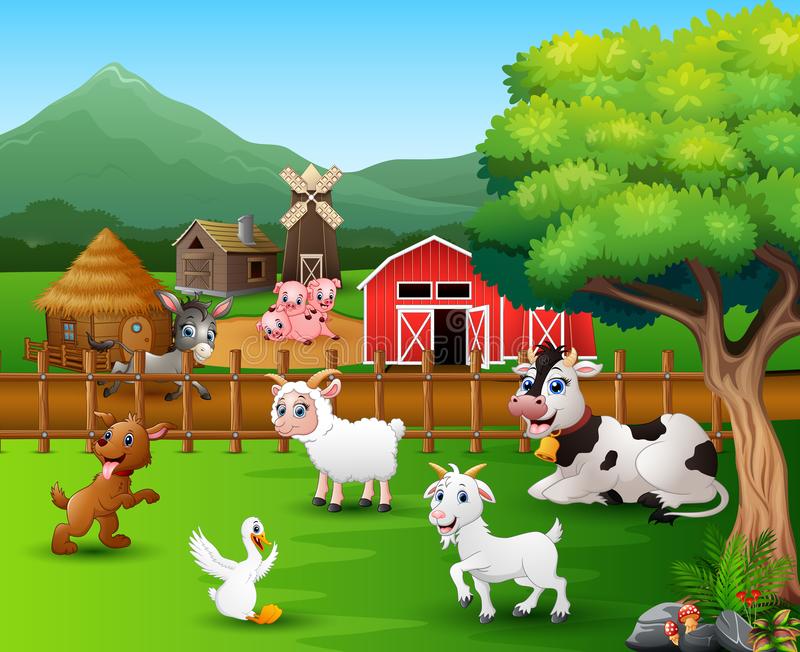 Ποια ζώα γνωρίζεις από αυτά;
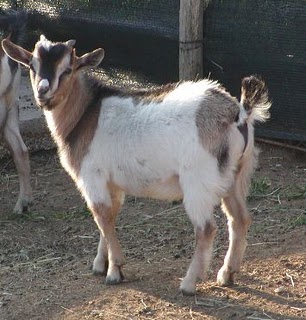 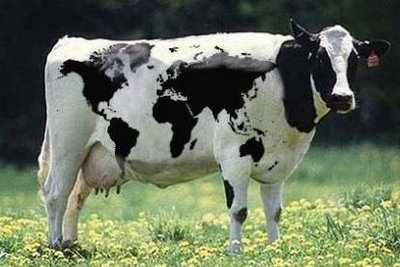 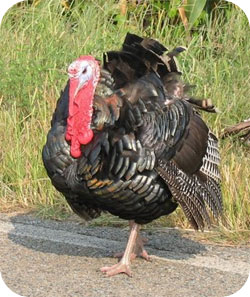 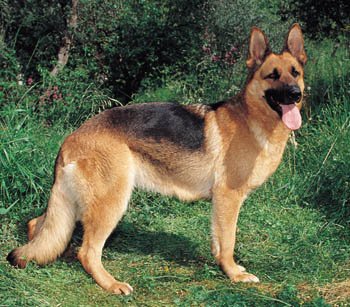 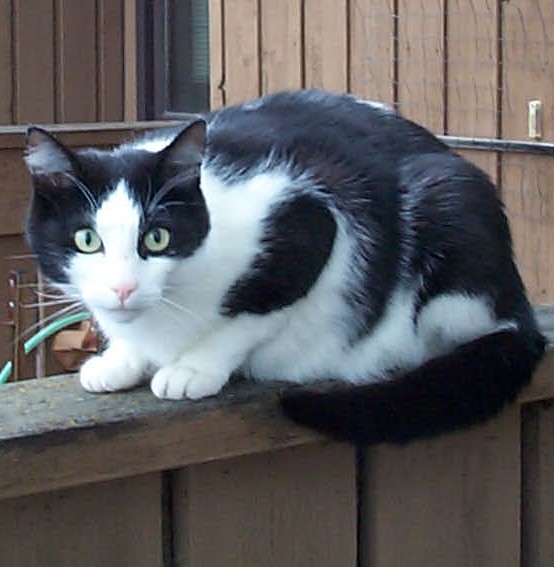 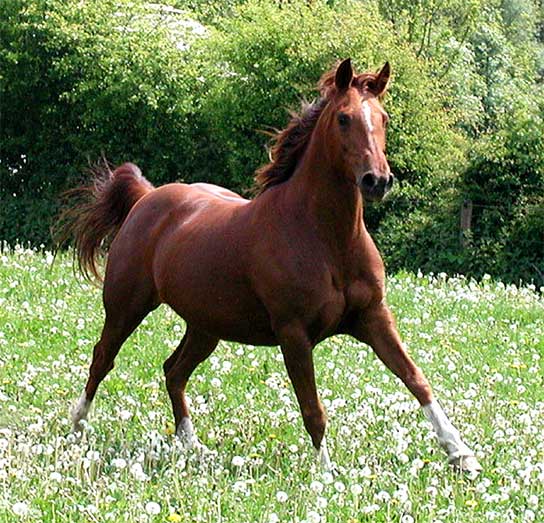 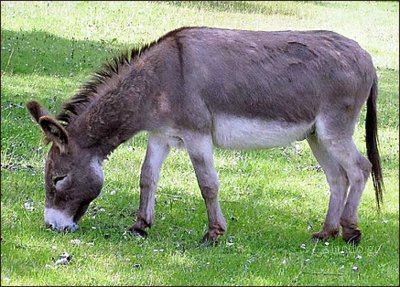 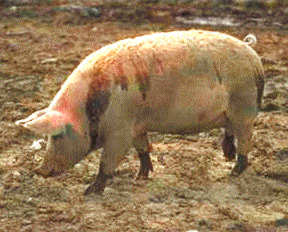 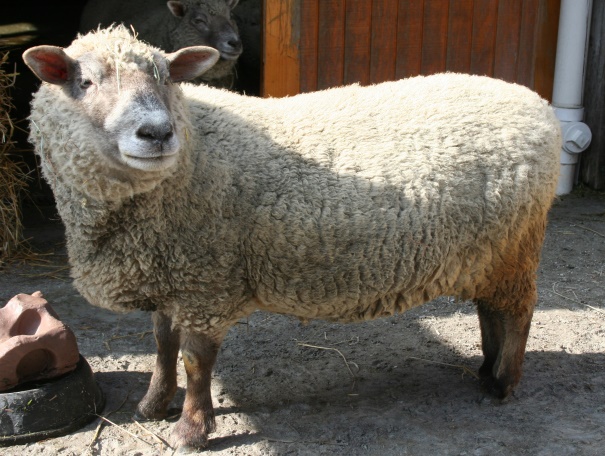 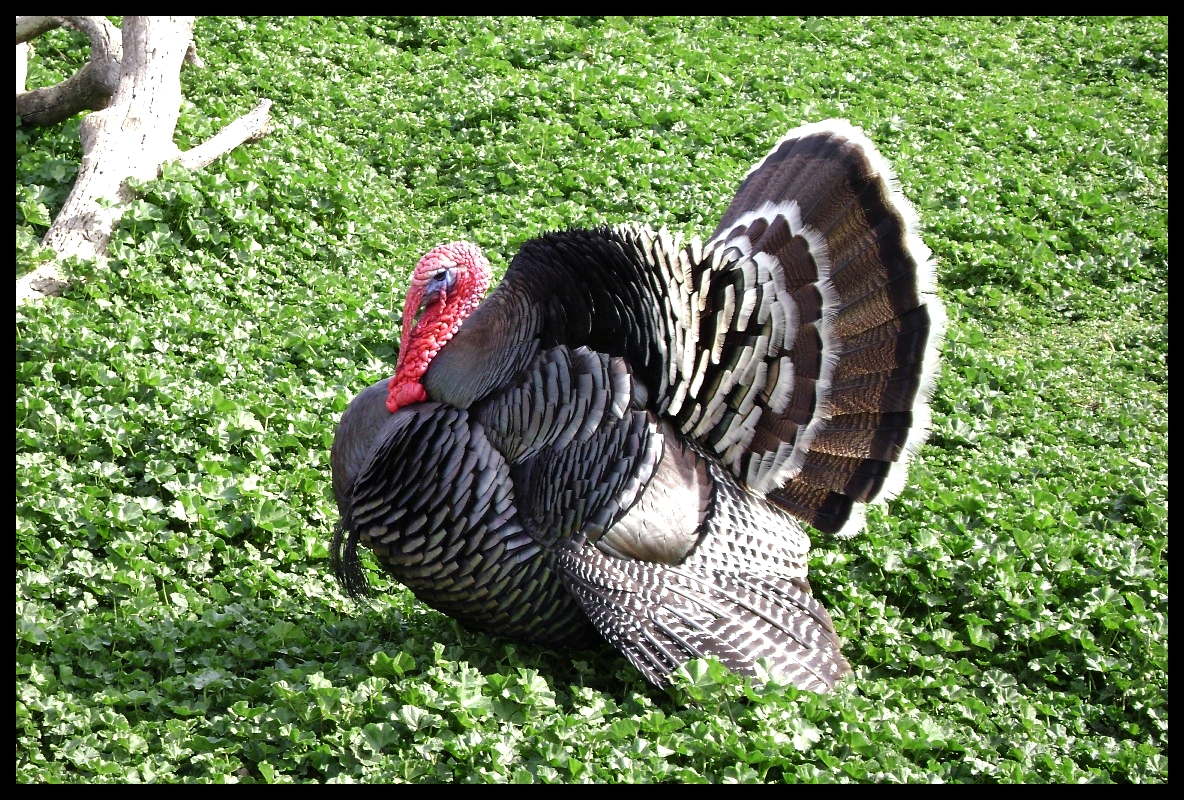 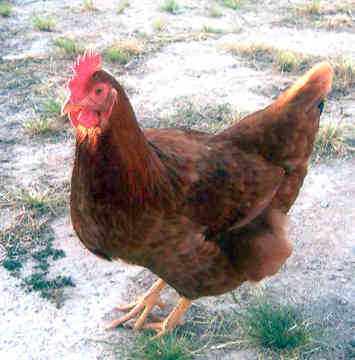 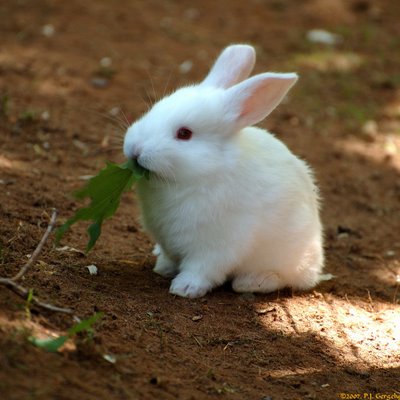 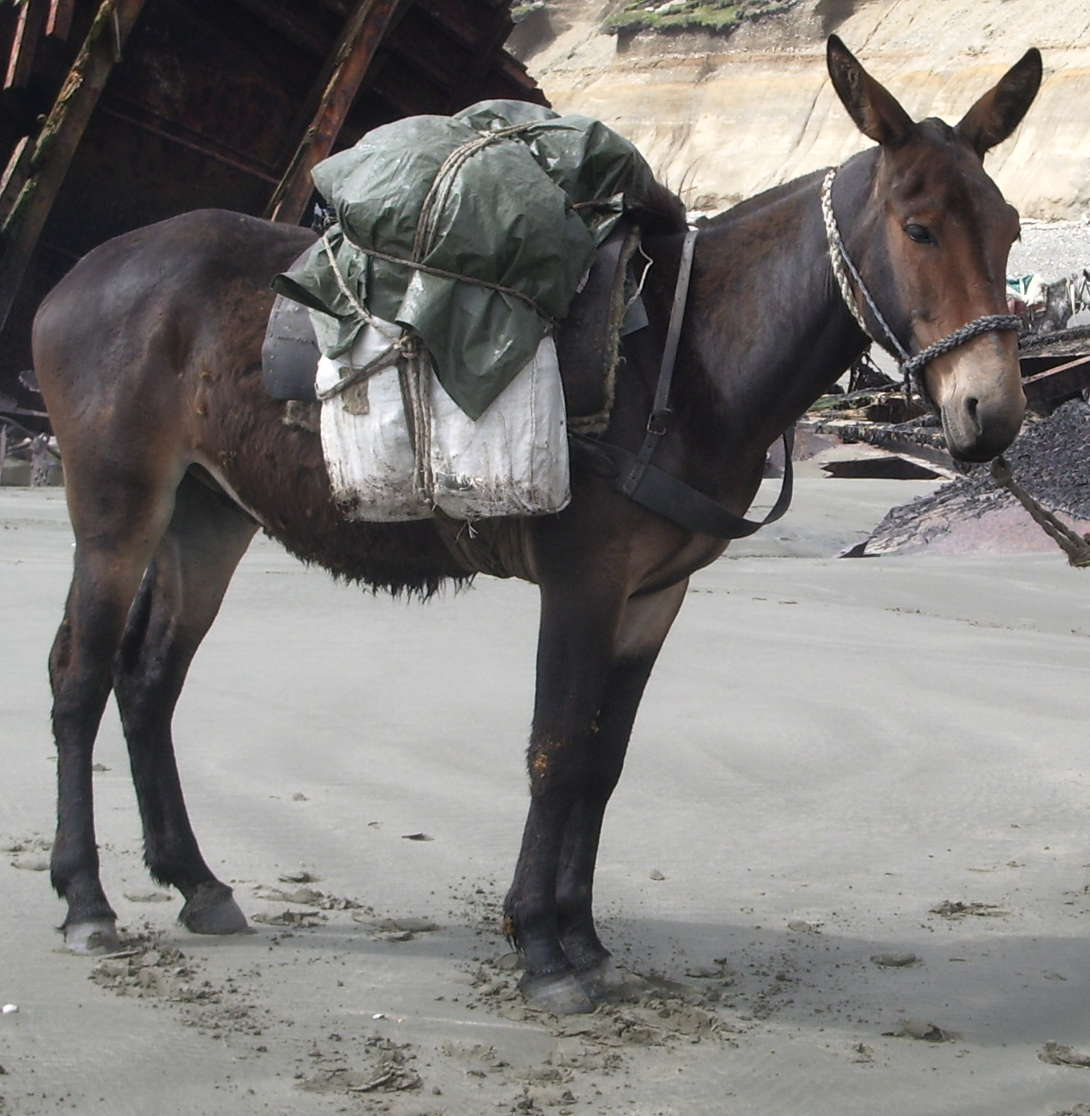 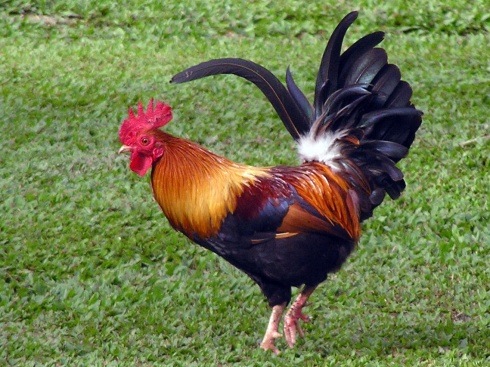 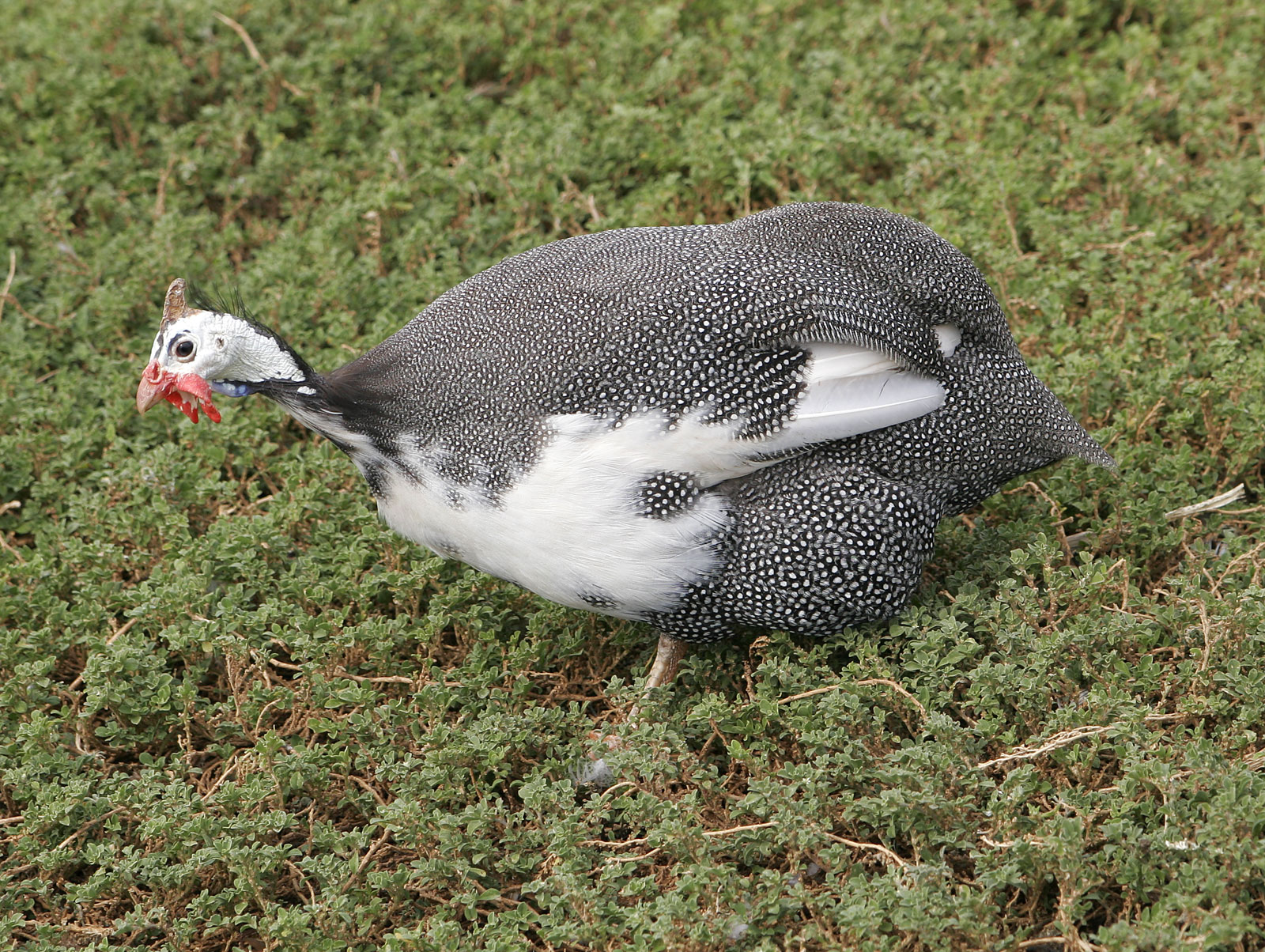 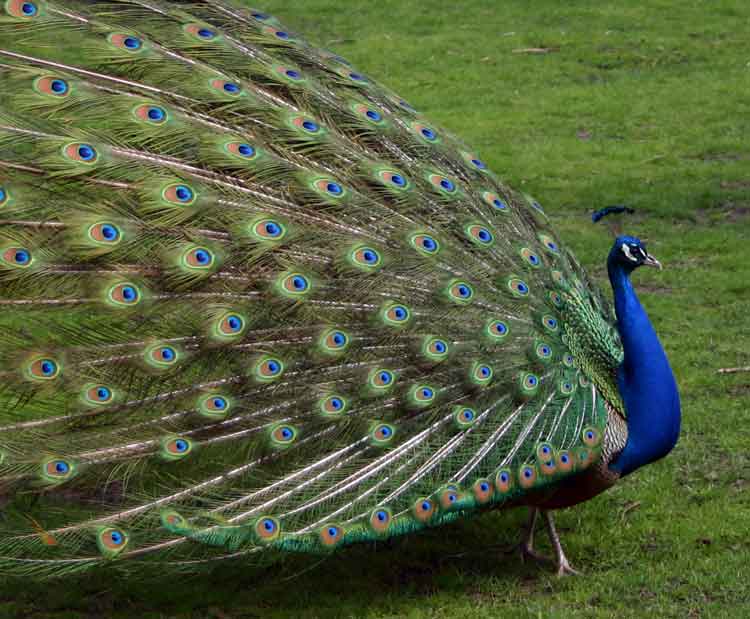 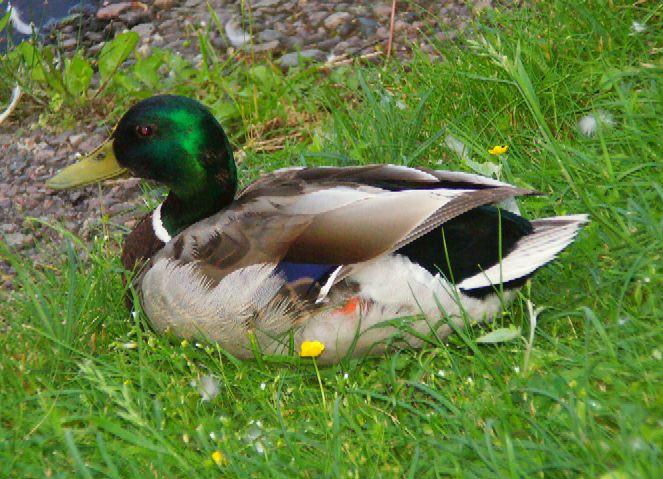 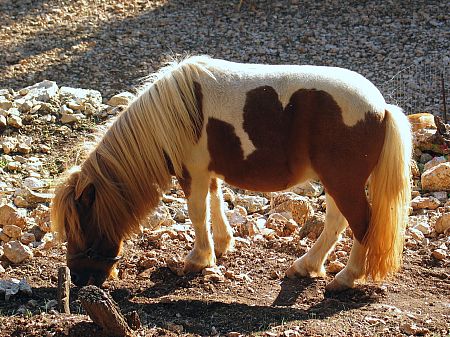 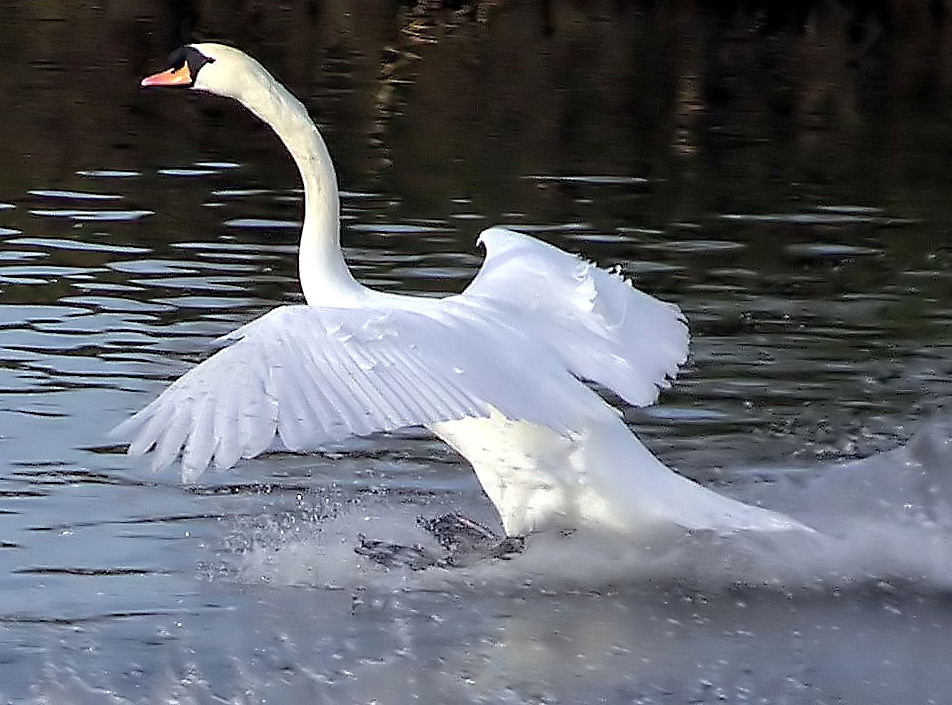 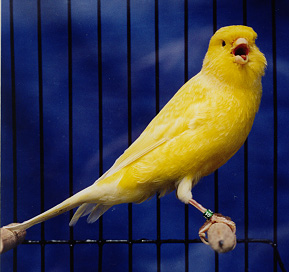 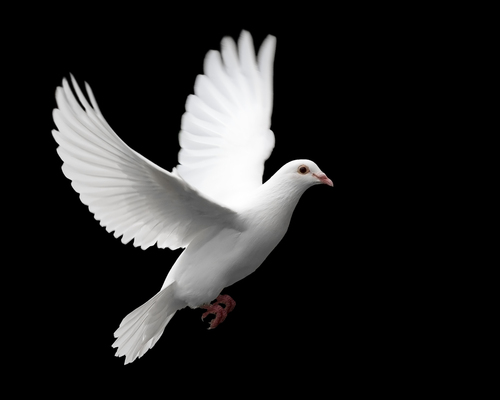 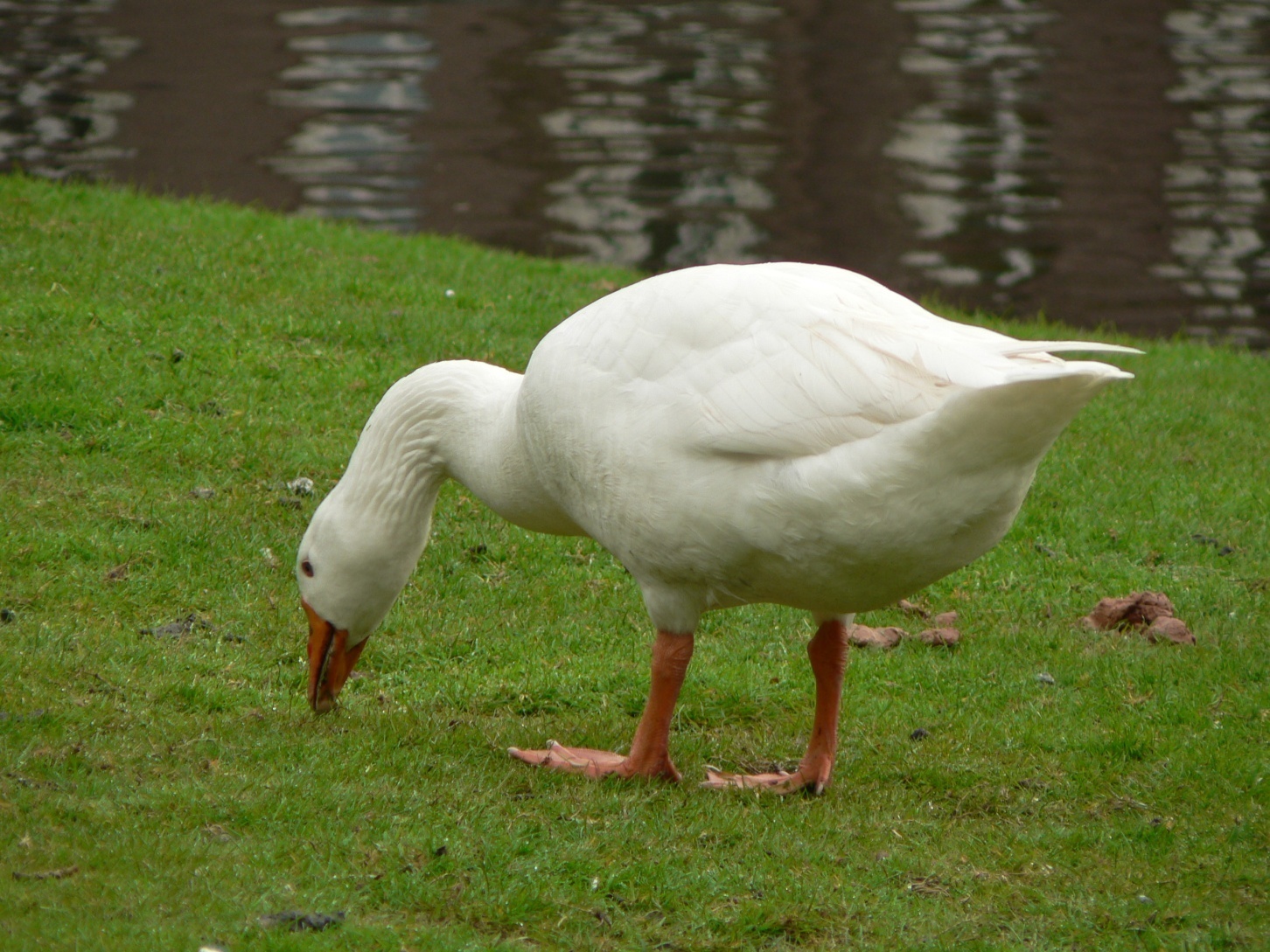 Μπορείς να πεις ποια είναι η φωνή του κάθε ζώου και να πεις τι κάνει; 
Π.χ. ο σκύλος φωνάζει γαβ-γαβ δηλαδή γαυγίζει.
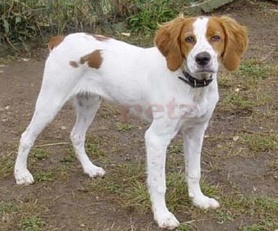 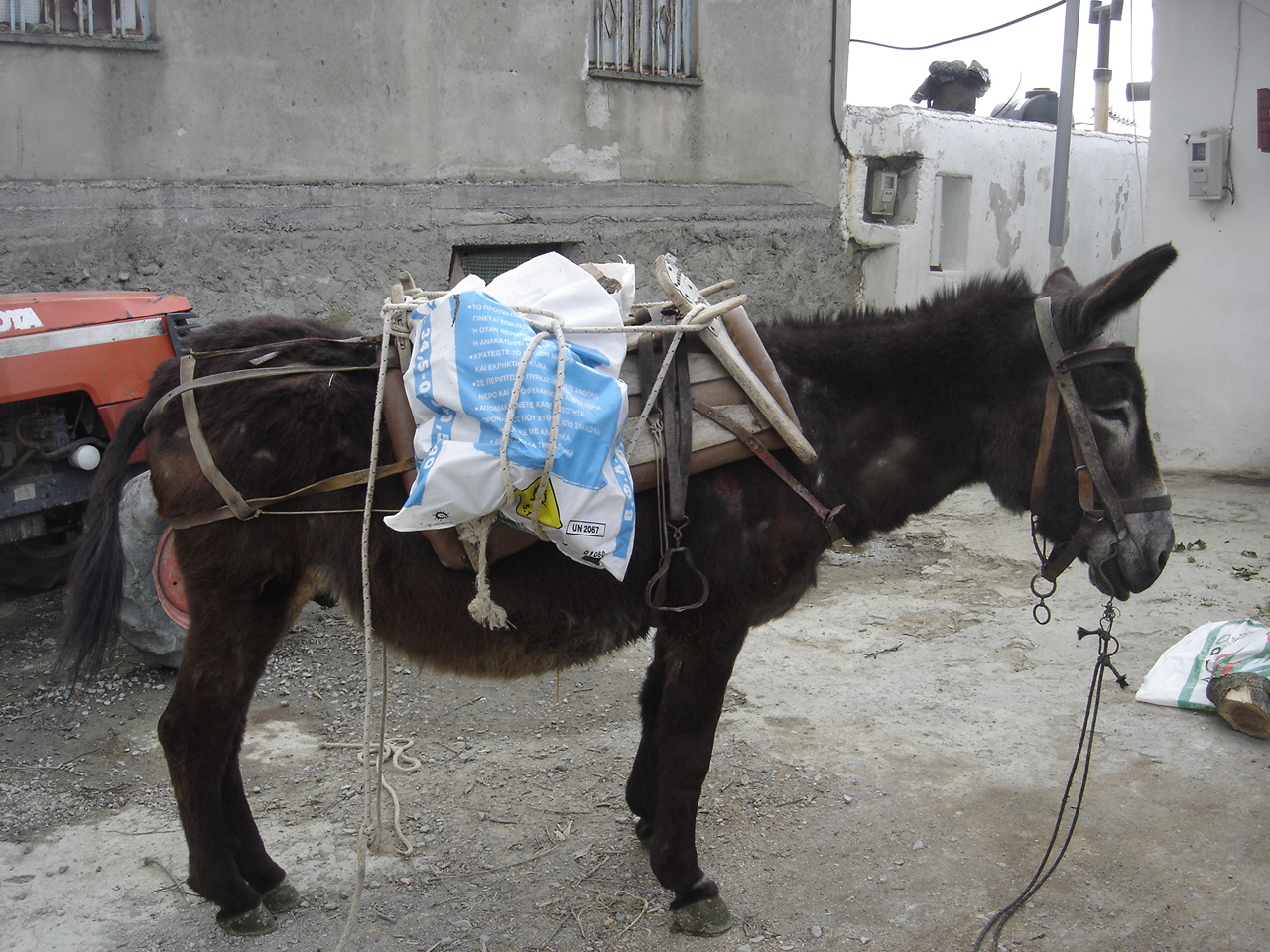 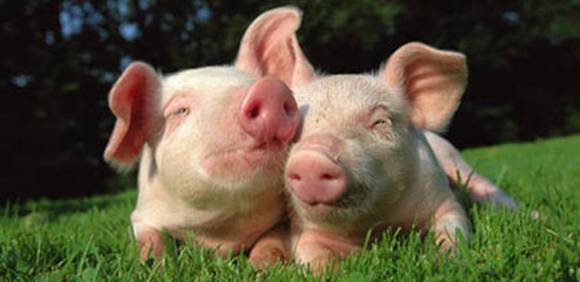 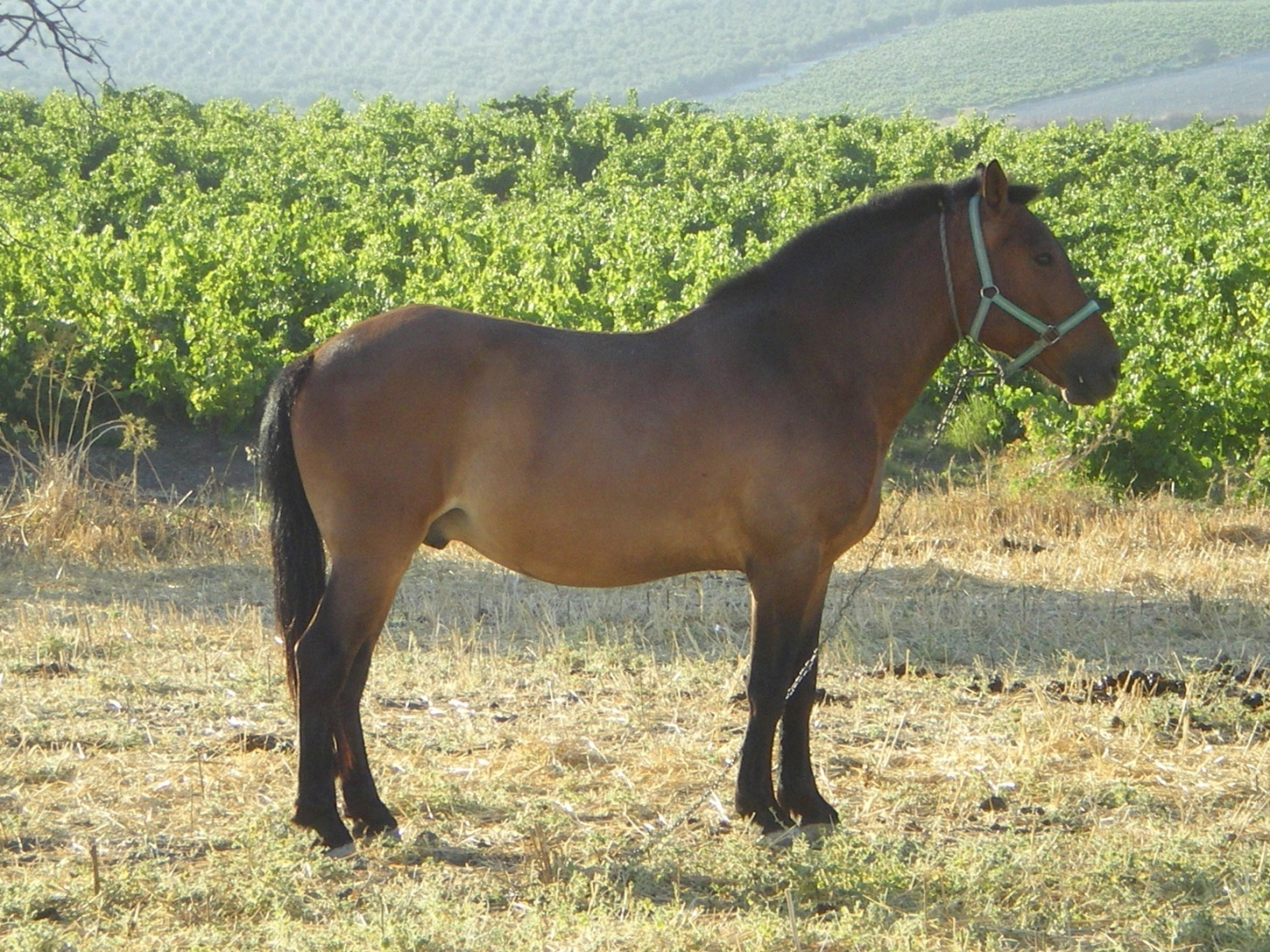 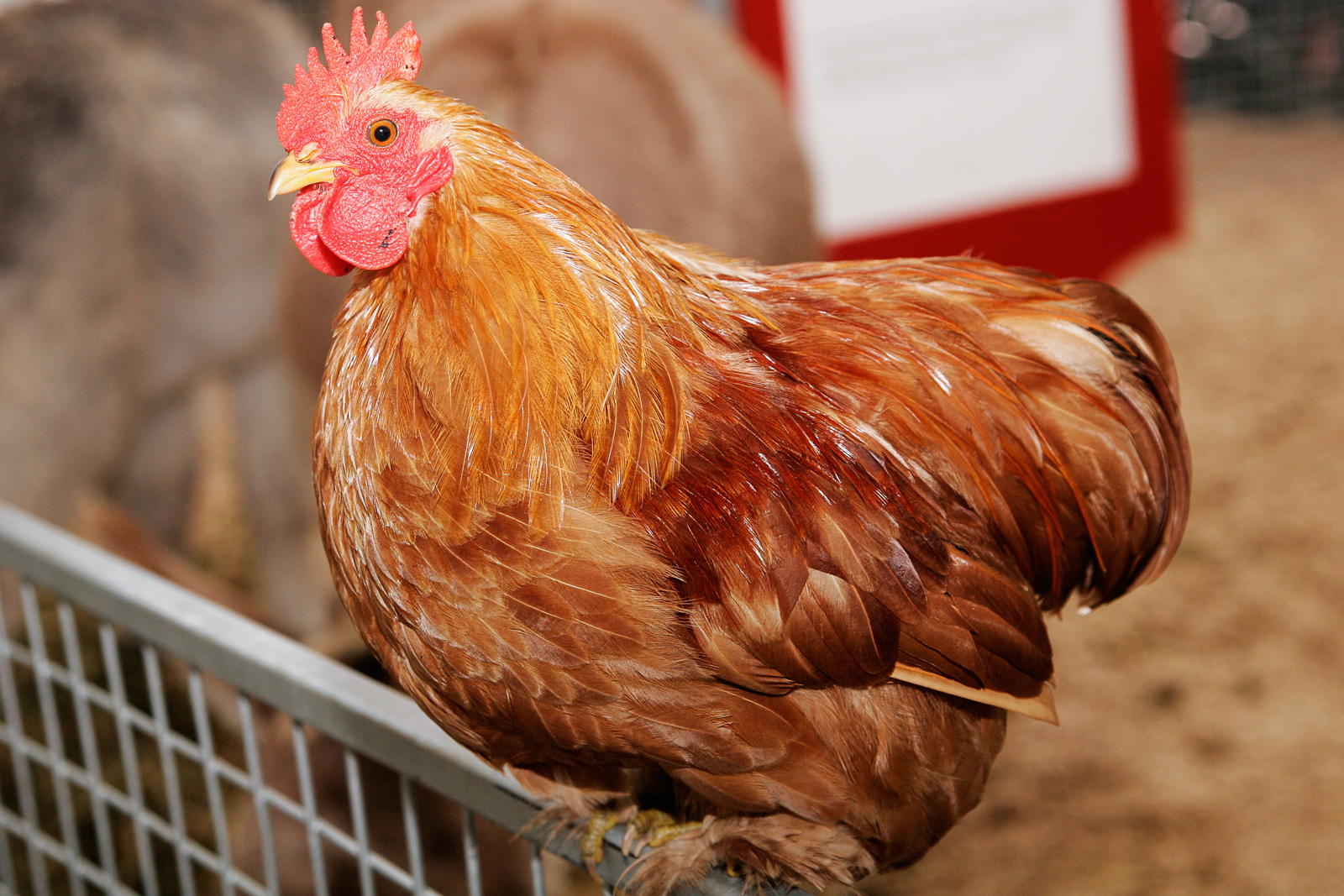 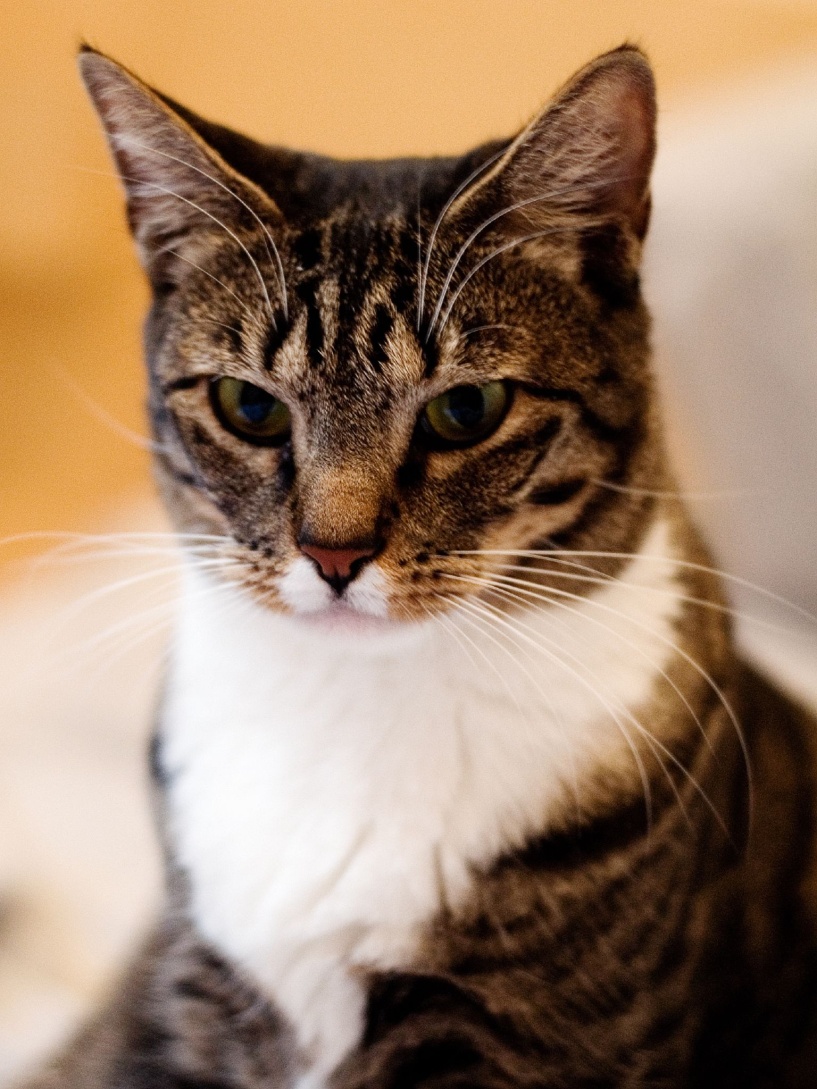 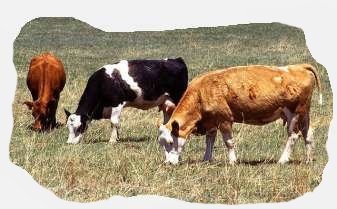 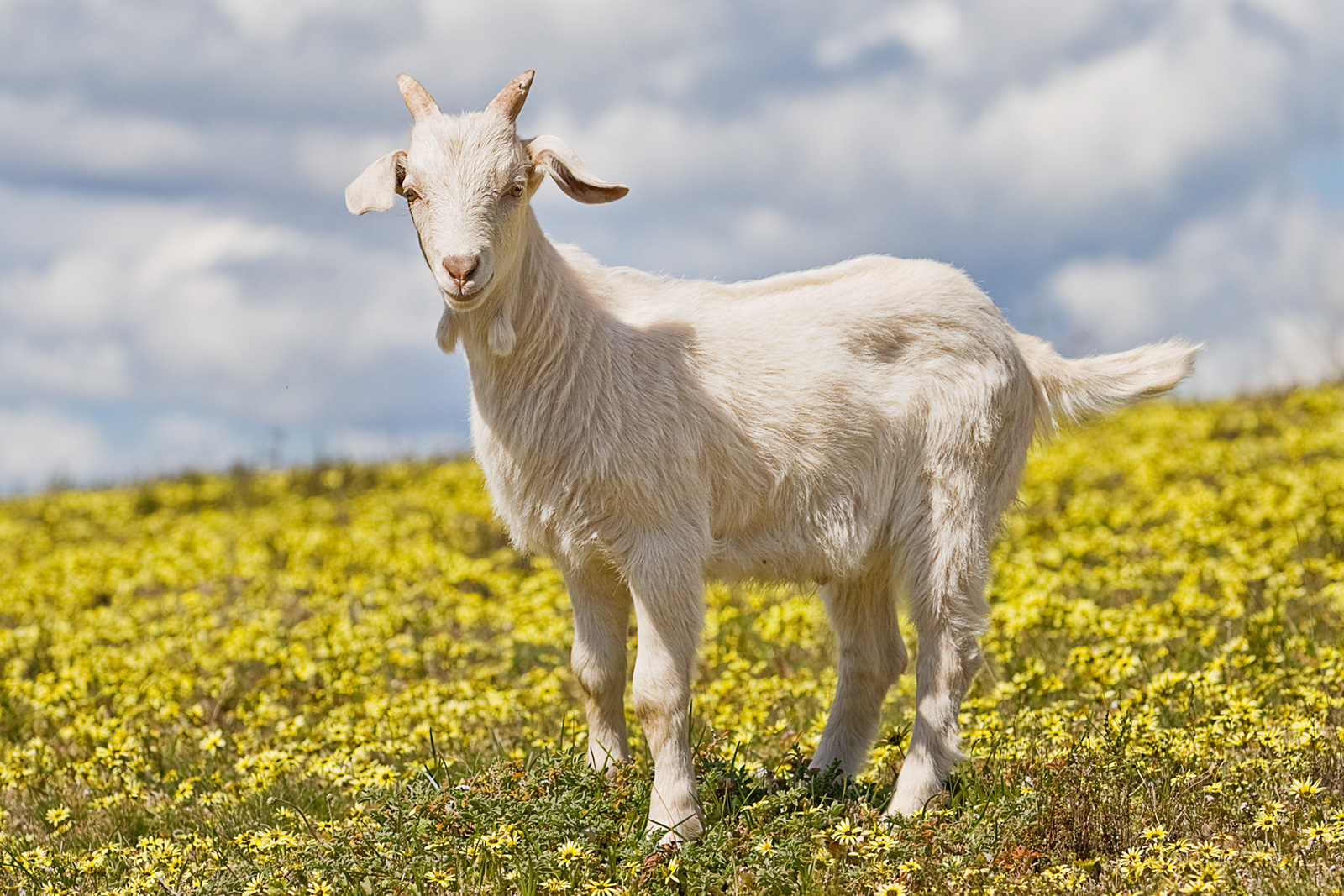 Μπορείτε να μάθετε και να πείτε τον παρακάτω γλωσσοδέτη;
Το νεράκι γαργαρίζει
και η κότα κακαρίζει
το σκυλάκι μας γαυγίζει
και ο γάιδαρος γκαρίζει.
Ποιος γκαρίζει, γαργαρίζει,
κακαρίζει και γαυγίζει;
Μπορείς να ακούσεις και να αναγνωρίσεις τις φωνές των ζώων στο παρακάτω ηχητικό κομμάτι;
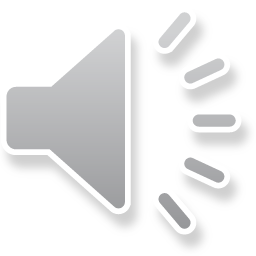 Ας μάθουμε πως λέγονται  οι μαμάδες, μπαμπάδες και τα παιδάκια 
κάποιων ζώων.
ταύρος
αγελάδα
μοσχάρι
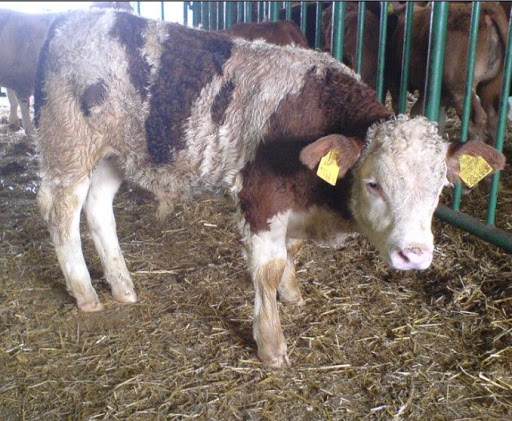 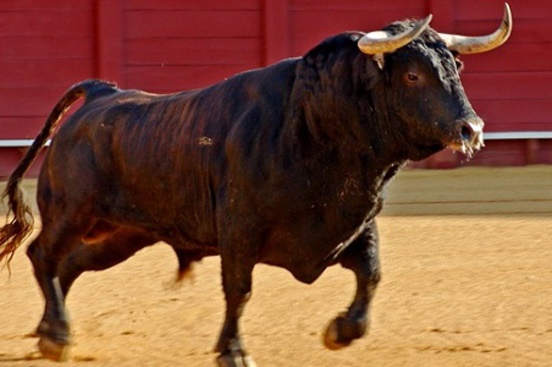 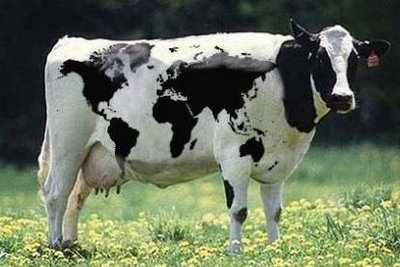 πουλάρι
φοράδα
άλογο
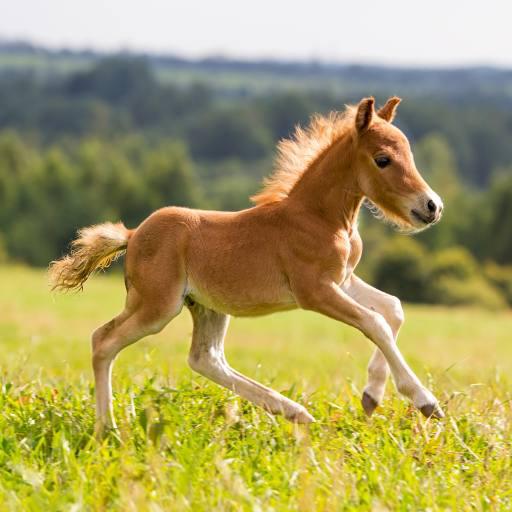 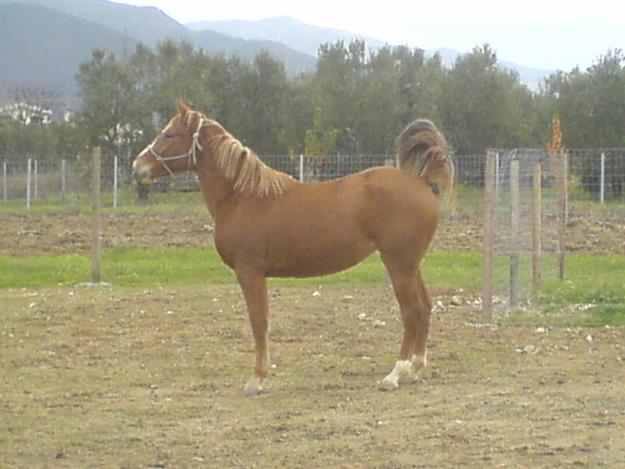 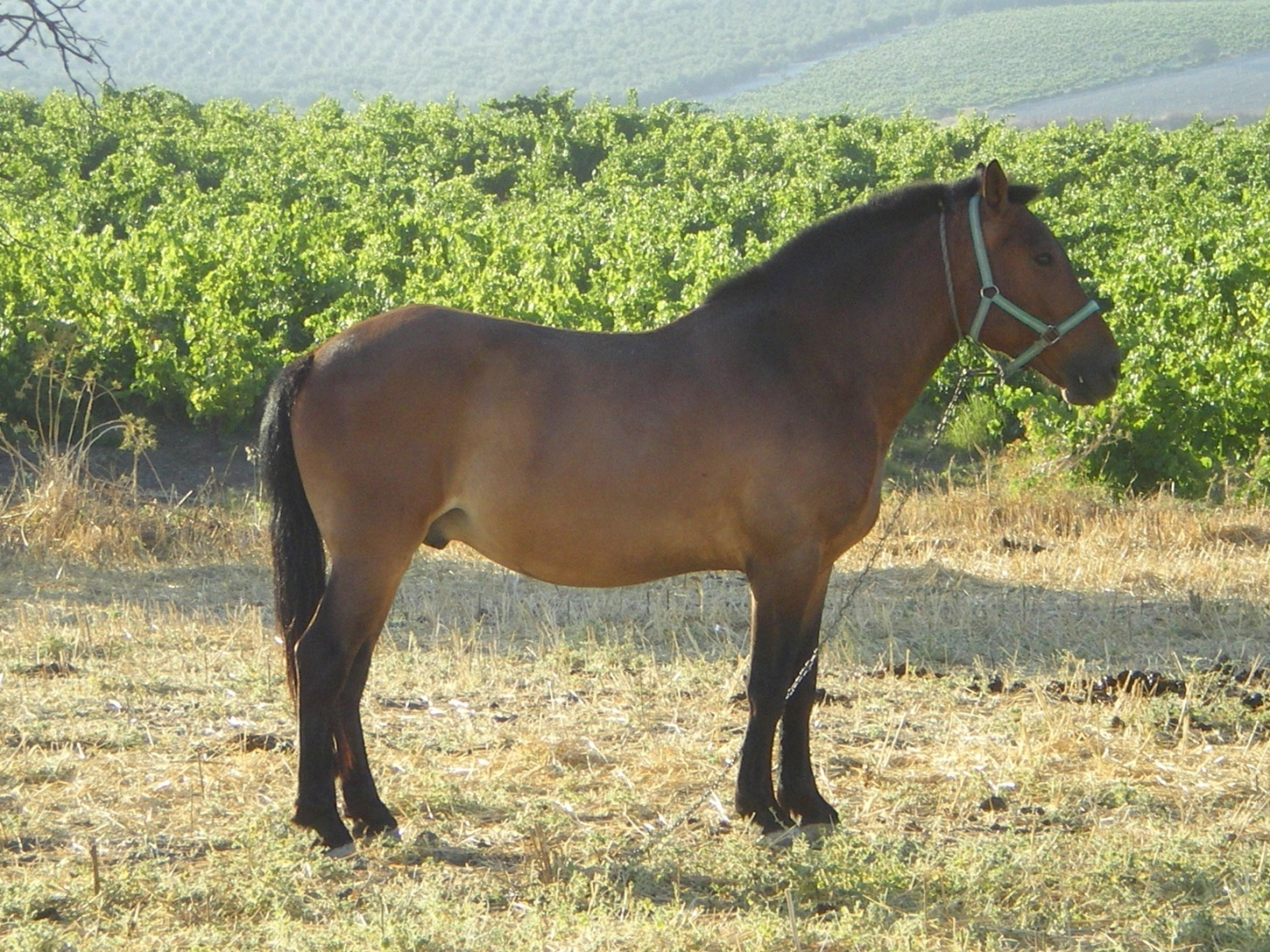 κατσικάκι
κατσίκα
τράγος
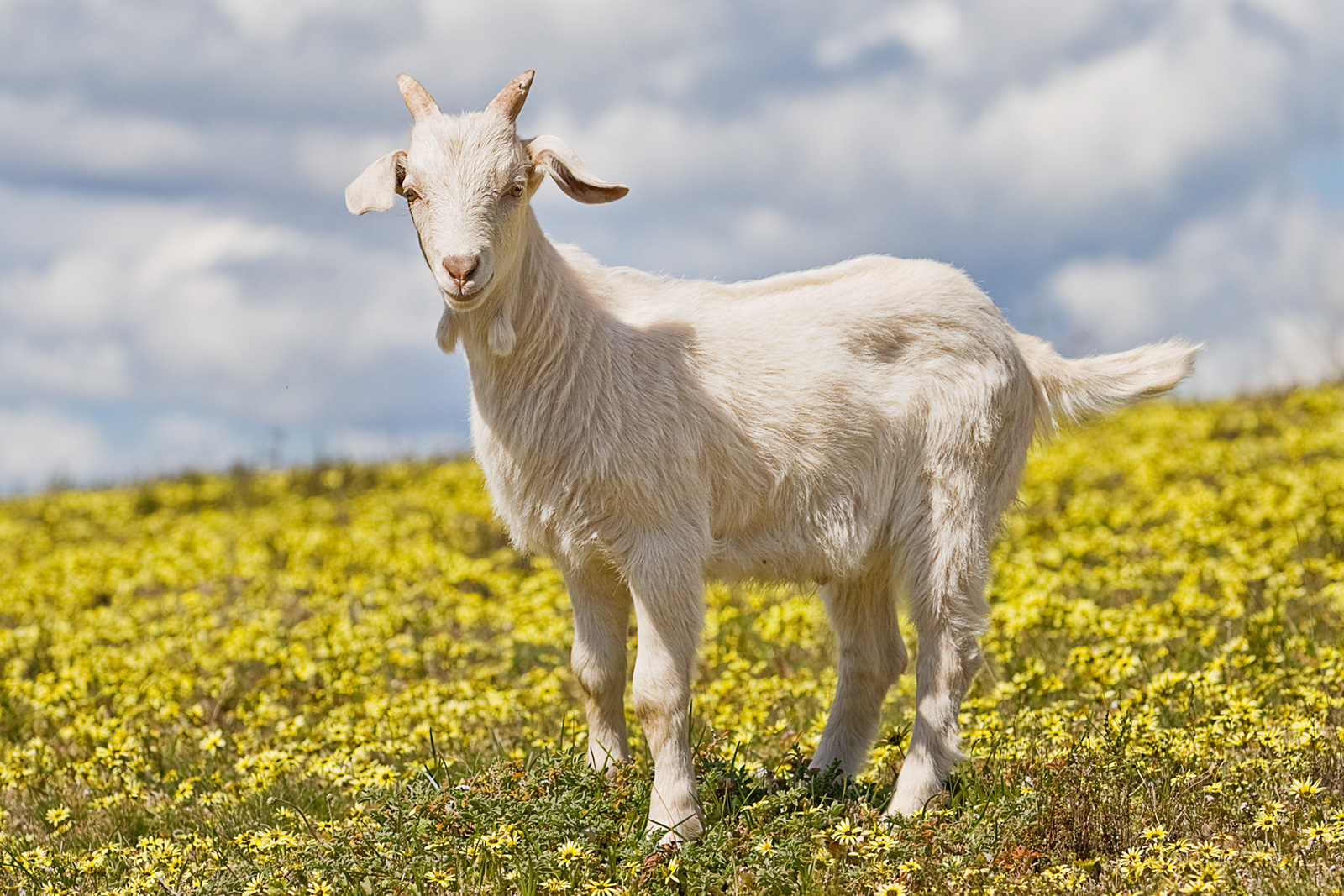 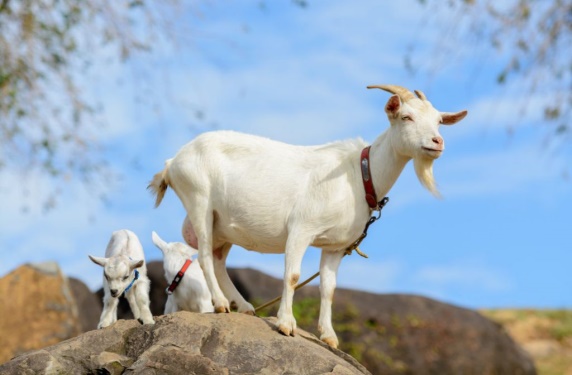 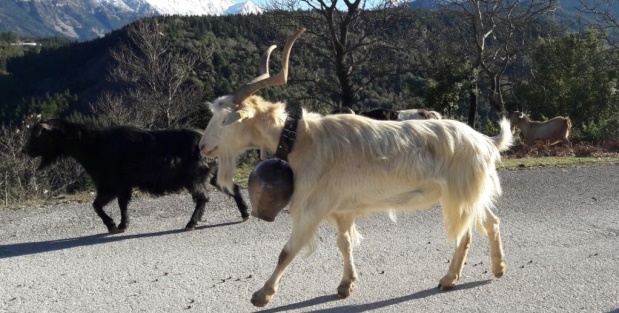 γάλος
γαλοπούλα
γαλοπουλάκι
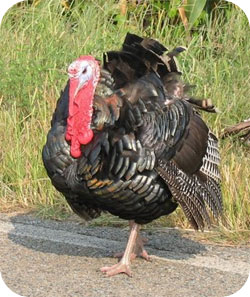 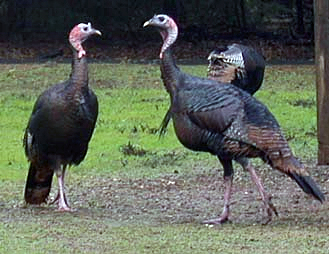 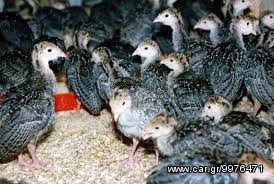 σκύλα
σκύλος
Κουτάβι ή σκυλάκι
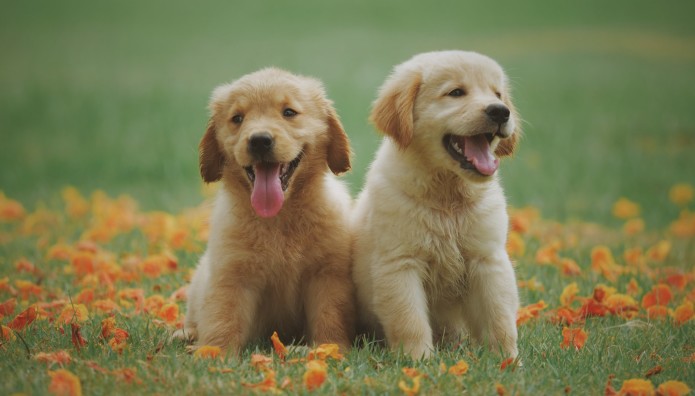 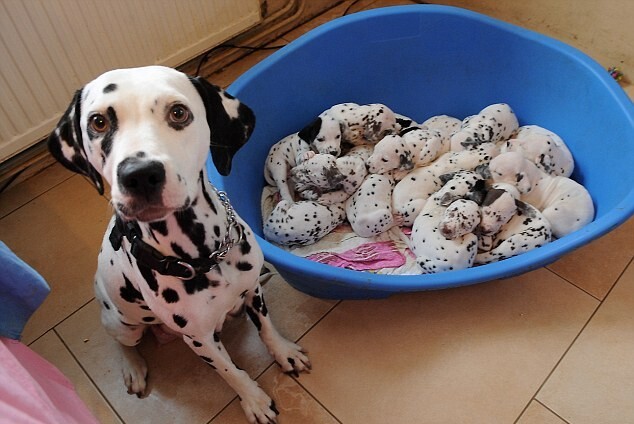 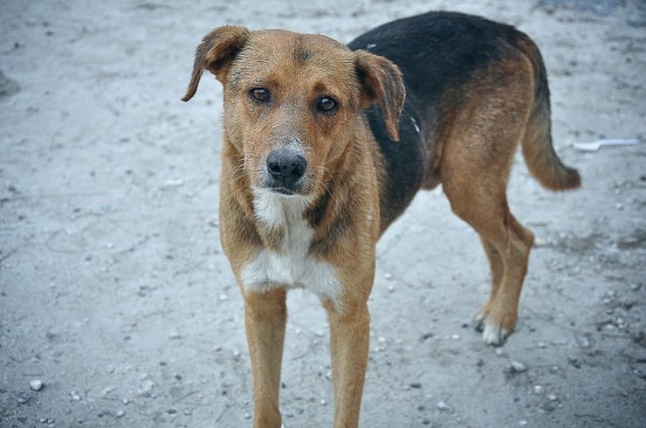 χοίρος
γουρούνα
γουρουνάκια
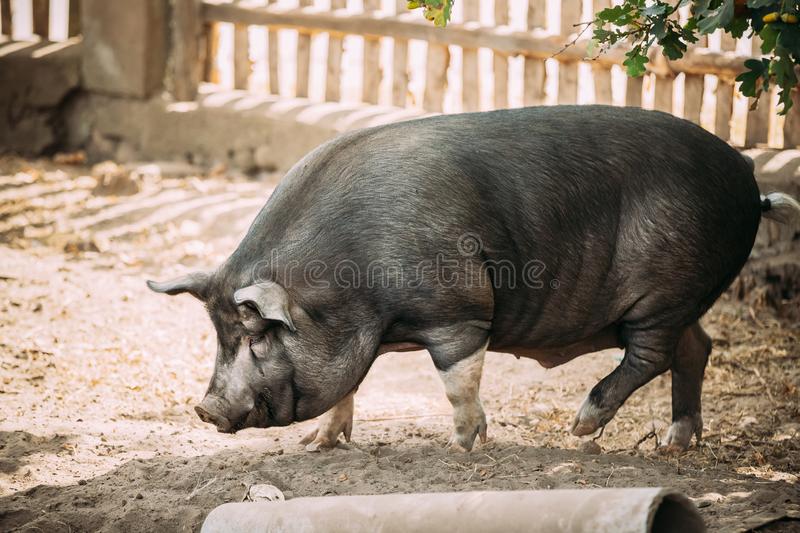 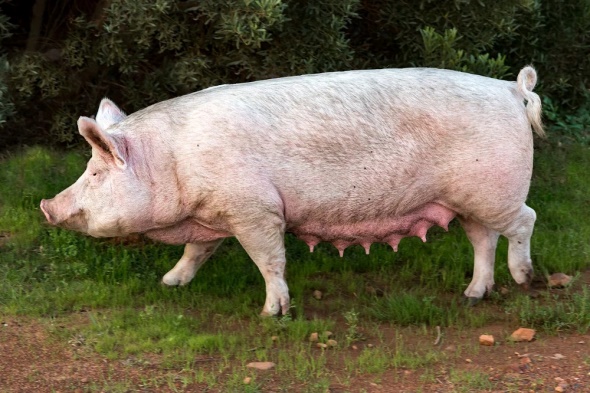 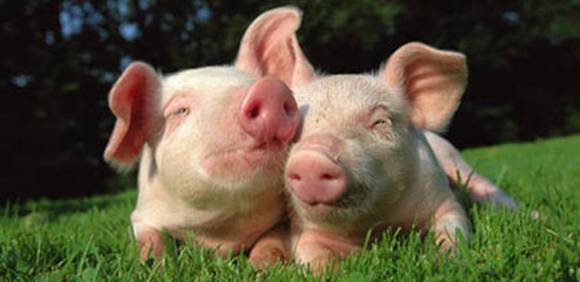 Σε τι χρειαζόμαστε τα ζώα;
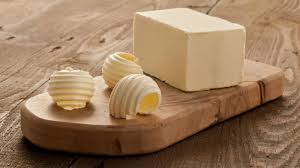 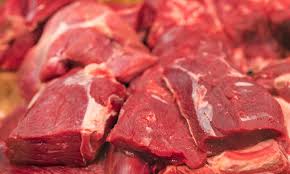 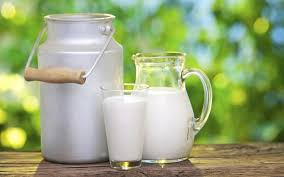 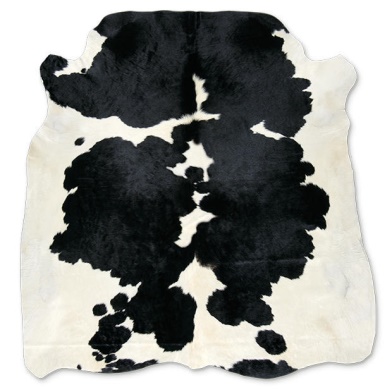 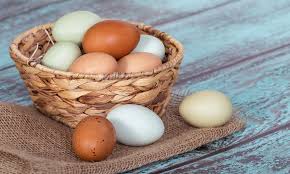 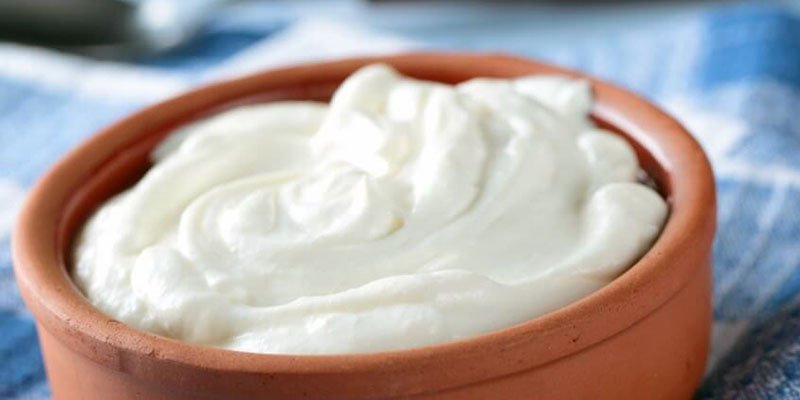 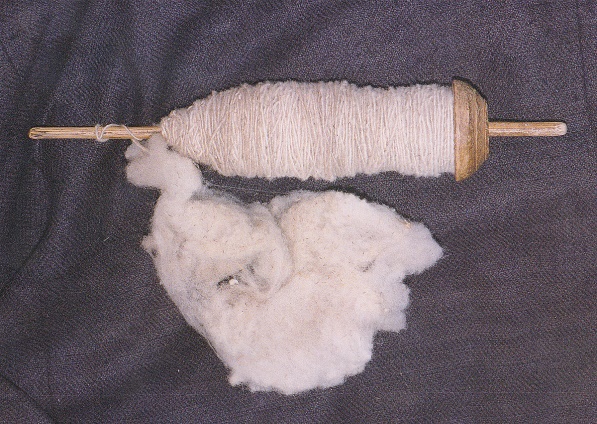 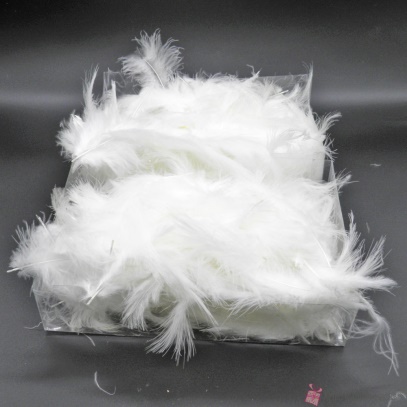 Μπορείς να σκεφτείς ποια ζώα μας δίνουν όλα αυτά;
προβατίνα
κριάρι
αρνάκι
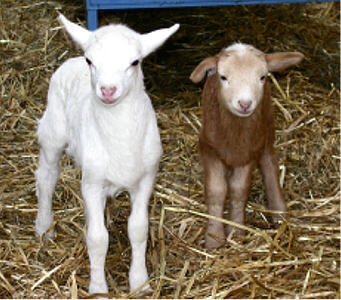 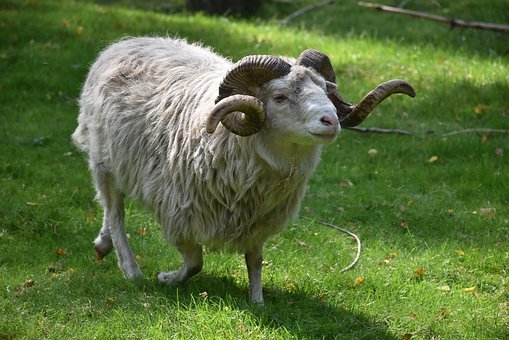 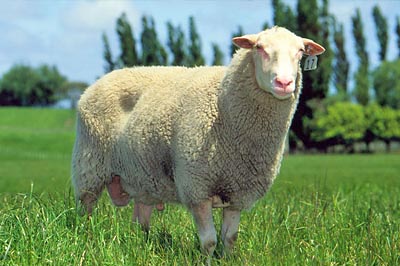 κοτόπουλο ή κλωσσόπουλο
Κόκορας ή πετεινός
κότα
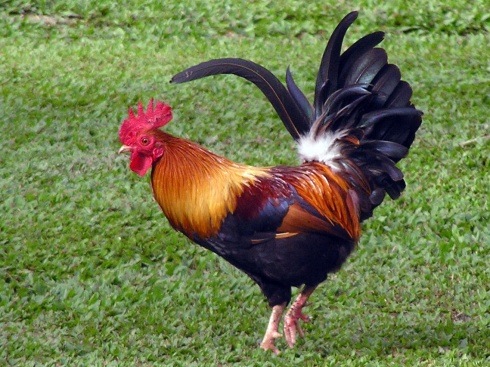 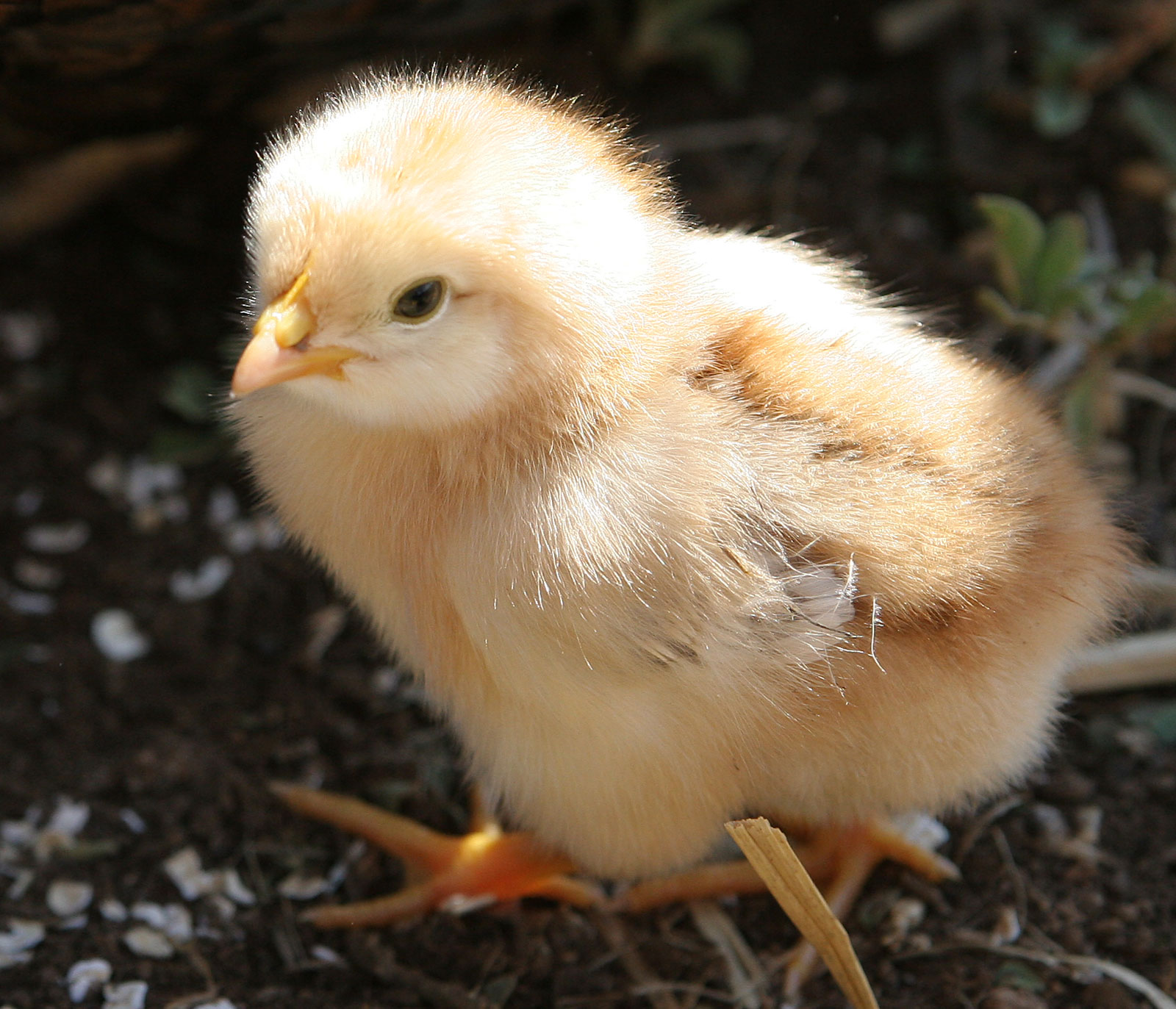 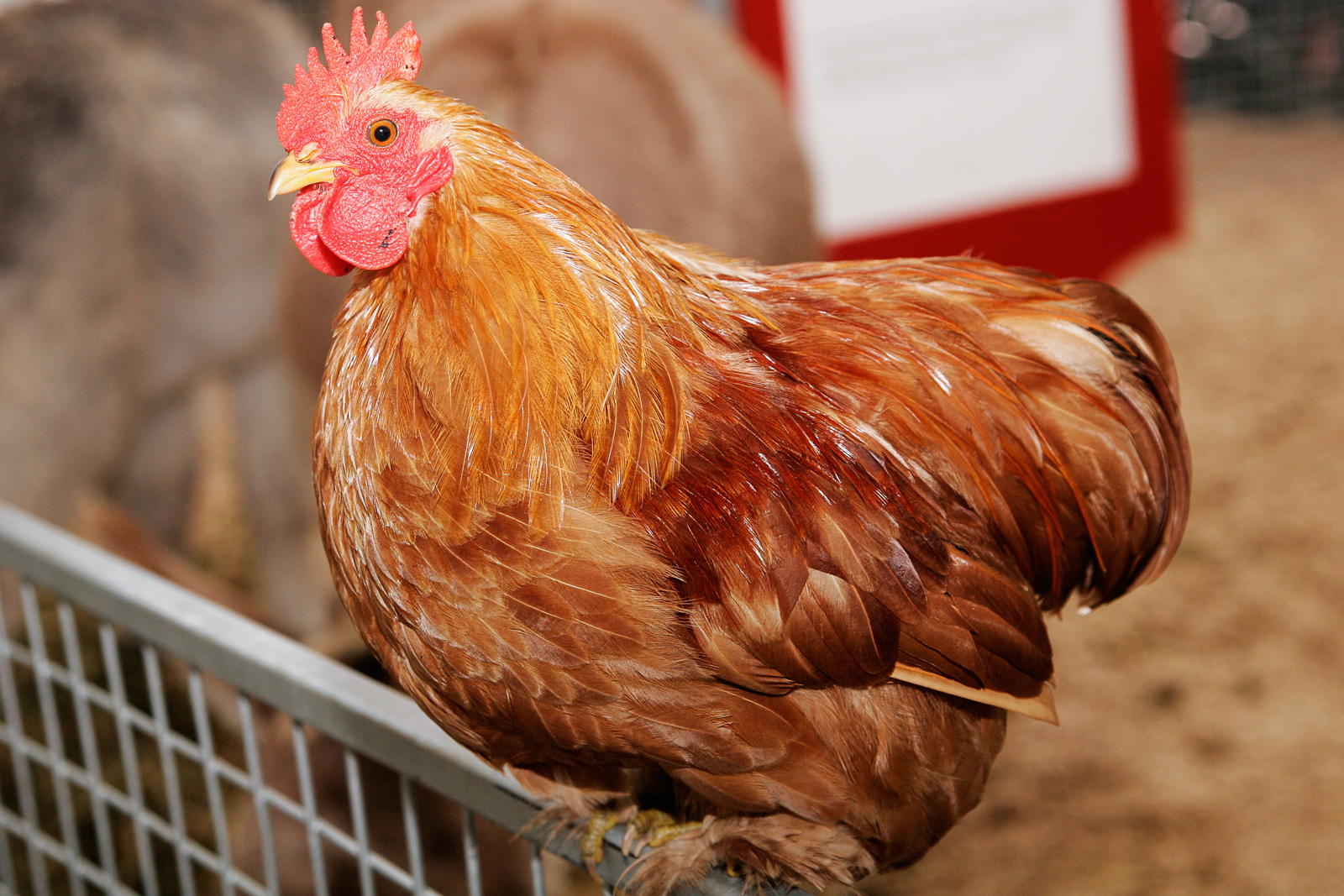 γάτα
γατάκι
γάτος
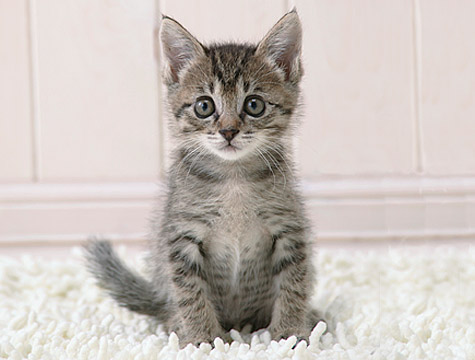 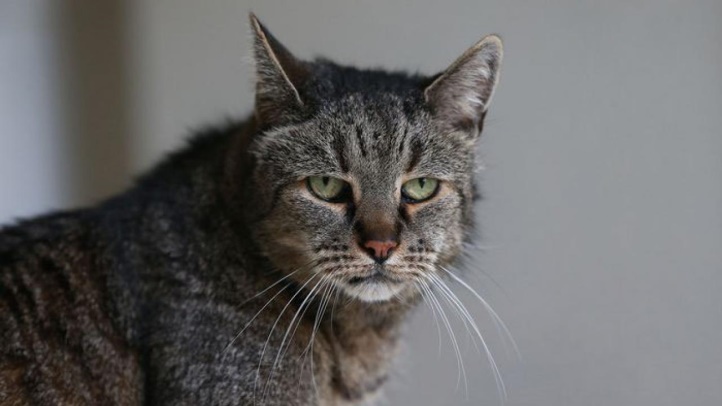 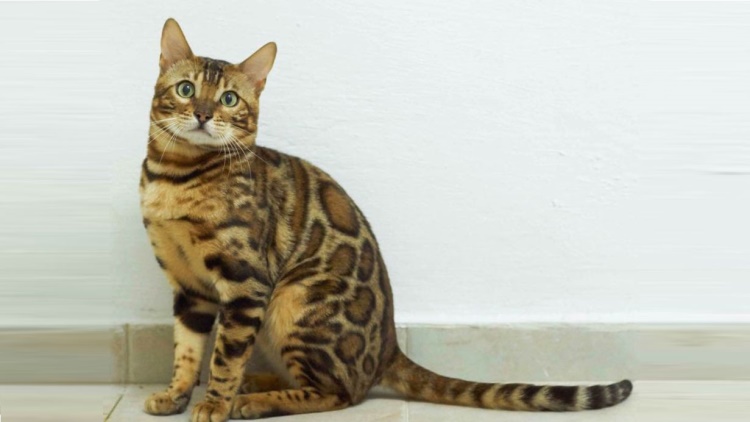 Κάποια άλλα ζώα μας βοηθούν
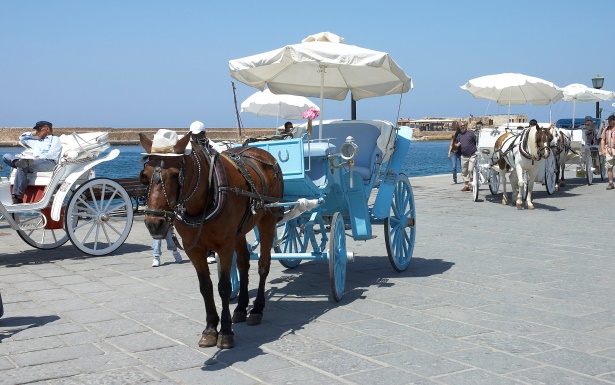 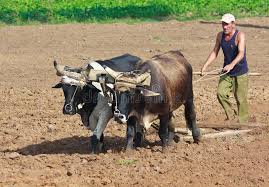 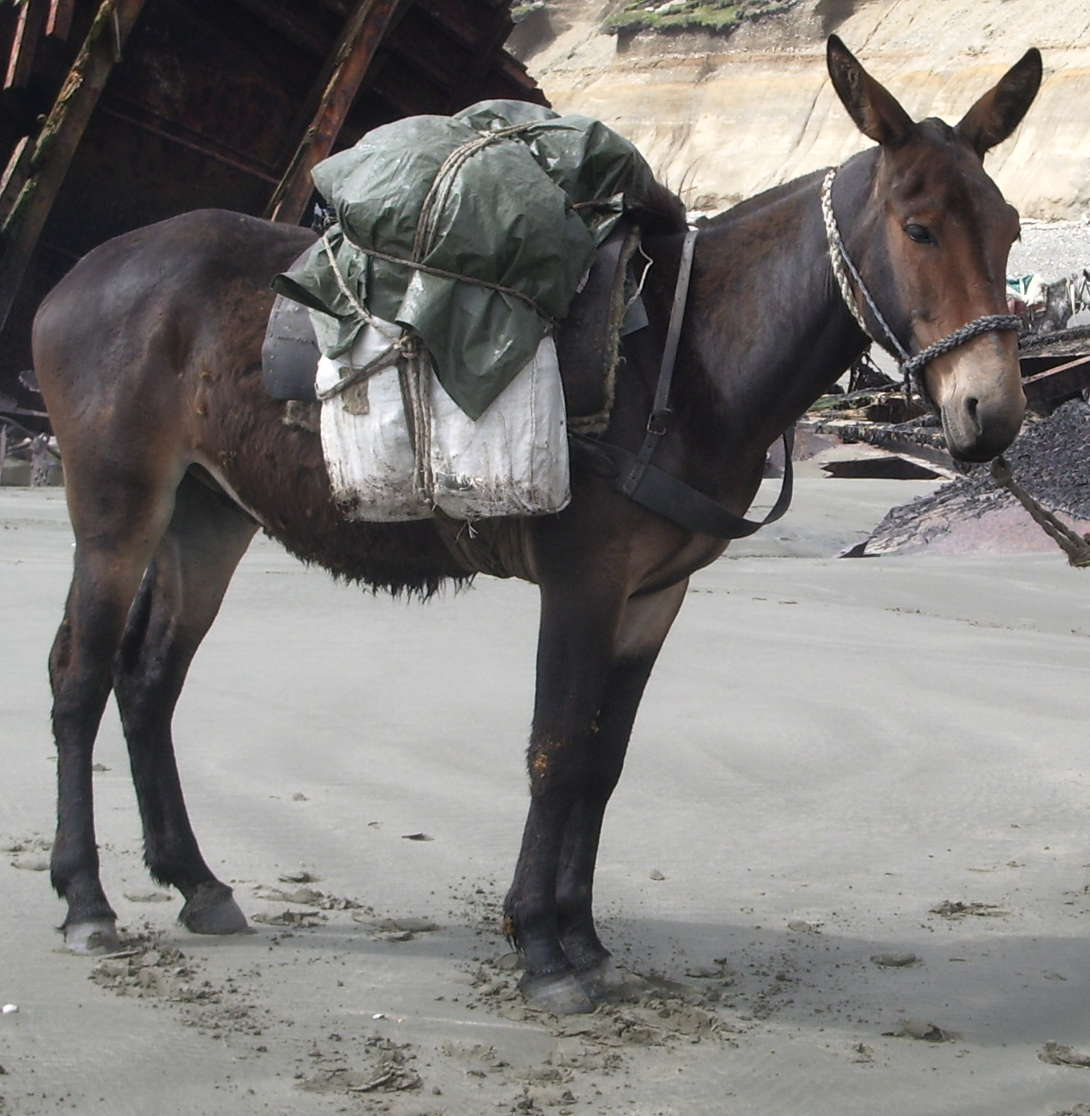 Μπορείς να σκεφτείς εσύ τι άλλο μας προσφέρουν;
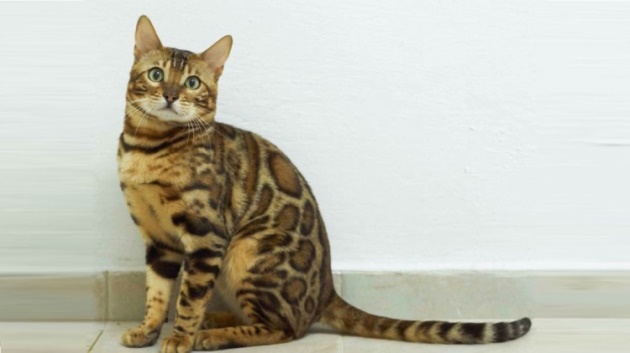 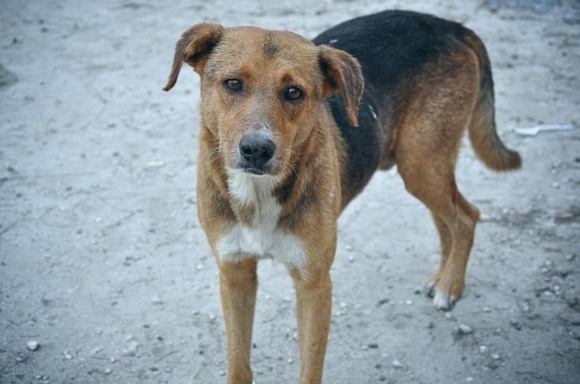 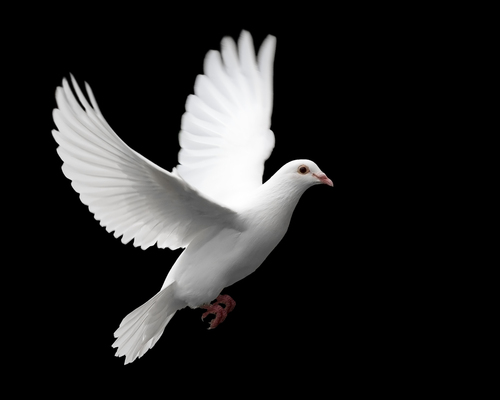 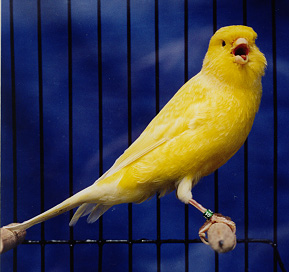